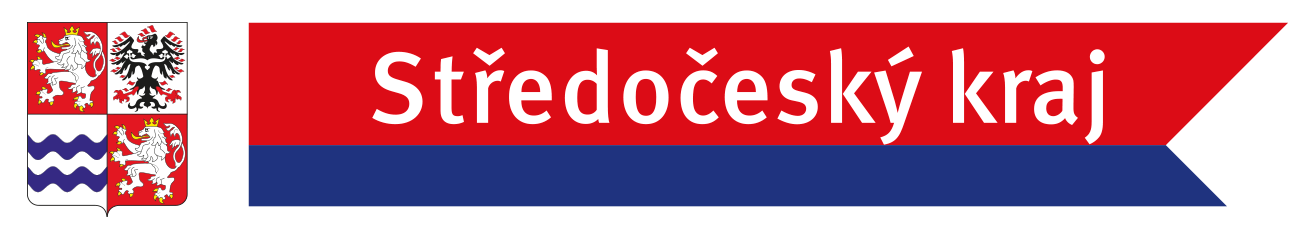 PORADNÍ SBOR HEJTMANKY KRAJE NA ÚSEKU SPOD
Praha, 6. 12. 2023
Aktuality výkonu SPOD
Prezentace, informace porady MPSV, MŠMT
Aktuality výkonu SPOD
Novela zákona o SPOD
Vláda schválila novelu 4. 10. 2023
LRV nebyla nakloněna otevření občanského zákoníku-institut svěřenectví, po novele byl zamýšlen tak, že tato možnost byla vždy pro osoby blízké a PP by byla pouze zprostředkovaná, svěřenectví by bylo dávkově stejně upraveno. Bohužel k tomu nedojde. Osoby, které pečují, budou mít nárok na PP dávky. Nárok na doprovázení bude. Bude složitější pro rozhodování soudů. 
Novela je aktuálně zařazena na 82. schůzi sněmovny, jako bod 22 pro první čtení (od 14. 11. 23). Zpravodajkou je posl. Pivoňka Vaňková.
Účinnost novely nebude od 1. 1. 2024 (předpoklad od 1. 7. 2024)
Problematika umístění dětí do ZDVOP mladších 4 let – přílepek k novele zákona o SSP (schváleno – možnost umístění do 31. 12.2024) – možné veto prezidenta 
Budou organizovány pracovní skupiny k státnímu příspěvku na výkon PP, ve vyhlášce je třeba stanovit čerpání (nedostačuje Instrukce 8/2019) – počítá se s procentuálními limity financování služeb pro pěstouny. Doprovodný subjekt bude pevně vázán. 
Vyhláška se bude muset upravit i ve smyslu standardů – nová pověření. Centra dětství bez násilí, pověřené osoby, které budou poskytovat poradenství o NRP – všechny pověřené osoby budou muset mít zpracovány standardy, obecné záležitosti – rizikové situace.
Aktuality výkonu SPOD
Novela zákona o SPOD
DOZP - povinná připomínková místa trvala na tom, že jde o diskriminaci dětí se zdravotním postižením. Je navrhováno dlouhé přechodné období od ledna 2026, nicméně nejmenší děti do 4 let nebudou moci být umístěny ani do DOZP. Pokud se budou transformovat DD3 mohou se transformovat na DOZP, v celé republice je 10 dětí, které jsou v DOZP. Po transformaci kojeneckého ústavu na DOZP může poskytovat služby pro děti 4+. 

Nový zákon o ochraně rodin 
8 pracovních skupin. Na konci listopadu první fáze práce skupin skončí. Počítá se s tím, že zákon nezačne platit celý bezvýhradně od 1. 1. 2025, ale postupně se navodí finální stav postupnou účinností. Celý by měl být platný v roce 2029, což koresponduje s akčními plány a ochranou práv dětí.
Aktuality výkonu SPOD
Transformace pobytových zařízení z pohledu MPSV (domluva s MŠMT)
3 kritéria pro transformované pobytové zařízení
maximálně 2 bytové jednotky v jedné budově
maximálně 6 dětí v jedné budově
bytová jednotka (domek) je v místě, kde je občanská vybavenost
Důvody transformace – změna přístupu k dětem, dobrá příprava na dospělý život, přístup k vrstevníkům, mění se způsob práce s dětmi. Transformuje se především péče o děti, bližší běžnému způsobu života. Transformace je neustálý proces, cesta, která je plánovaná. Týká se rovněž změny fungování personálu, záleží na řediteli zařízení, na vedení zařízení. Podmínkou transformace je pracovat s personálem, zvýšená zodpovědnost zaměstnanců, obavy zaměstnanců by měly být respektovány. Důležité je rovněž zapojení dětí do procesu transformace, zapojení OSPODů, krajů a ministerstva školství.
Aktuality výkonu SPOD
Národní plán obnovy – aktuálně 2 výzva (nákup bytů a výstavba/rekonstrukce bytů)
Podmínky projektu: 2 rodinné domácnosti u ZDVOP a školských zařízení, u DOZP 5 dětí ve 3 rodinných domácnostech (ještě se projednává). 
Výzvy budou vyhlášeny v polovině prosince 2023 nebo 1. ledna 2024, projekty hotové do roku 2026. První výzva bude určena pro veřejnou správu, tedy pro kraje a ministerstva.

Programy ESF
Výzva Podpora pro ohrožené děti a rodiny je určena pro příspěvkové organizace, pro poskytovatele sociálních služeb. Bude vyhlášena 19. dubna 2024, výše alokace 350 mil. Kč.
Aktuality výkonu SPOD
výsledky mimořádného šetření z počátku roku 2023: pro 45 % dětí se těžko hledají pěstouni   vysoká důležitost přibližování péče v DD komunitě, nefunguje prevence
podrobná analýza: Zpráva o stavu péče o ohrožené děti v ČR (2023) – MŠMT ve spolupráci s J&T. Zpráva je k dispozici zde:  Nadace J&T ve spolupráci s MŠMT vydala Zprávu o stavu péče o ohrožené děti v České republice v roce 2023 - edu.cz
Návrhy novelizace ve vztahu k dětským domovům:
zrušení požadavku min. 2 skupin v jedné budově;
vložení deklarace, že preferovaná podoba péče se vyznačuje
přiblížením péče rodinnému život; 
poskytováním péče v bytech a domech v běžné zástavbě 
začleněním do společnosti
Povinné další vzdělávání pracovníků v rozsahu 24 hodin ročně jako u jiných pomáhajících profesí (týká se všech zařízení) 
 aktuálně průměr 6,6 dětí na skupinu (719 tisíc/rok/dítě)
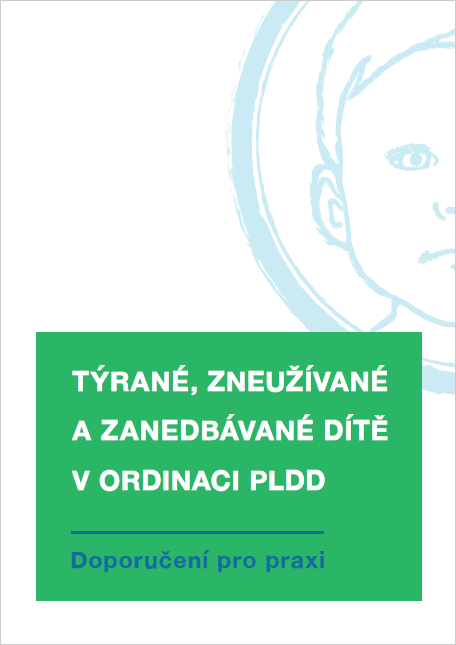 Příručka pro praktické lékaře pro děti a dorost
Příručka se stala metodickým opatřením Ministerstva zdravotnictví 
www.mzcr.cz/vestnik/vestnik-10-2022
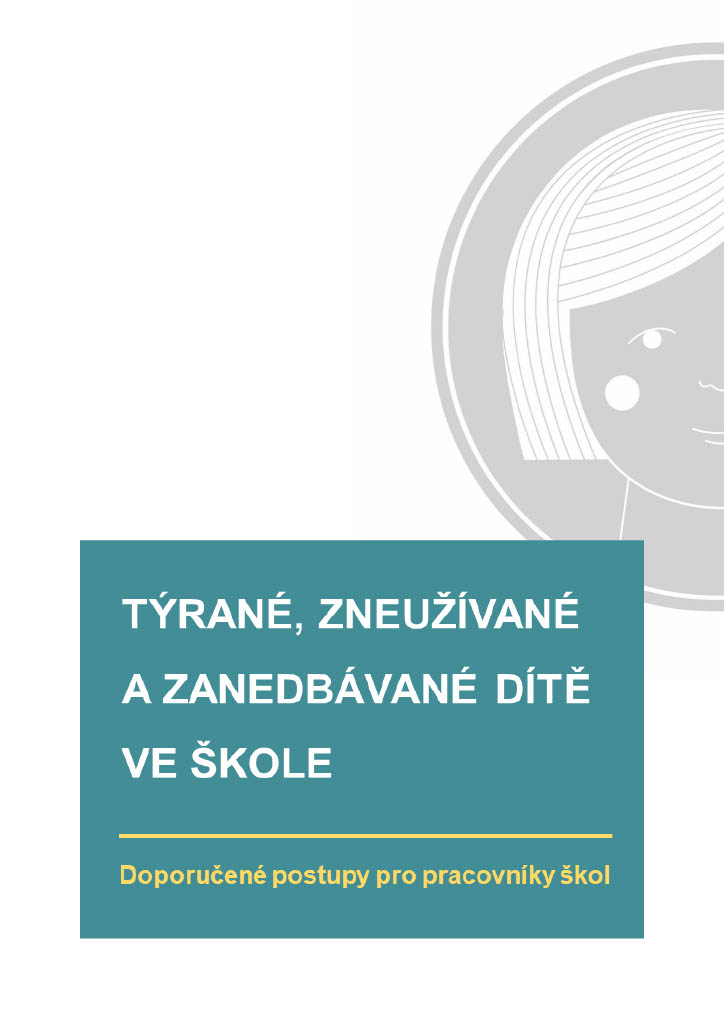 Struktura příručky

Úvod (co je násilí a jak dopadá na dítě, role pracovníků školy)
Projevy ohrožených dětí ve škole (symptomy, situace)
Doporučený postup ve škole (příklady situací, zodpovědné osoby)
Komunikace (s dítětem, rodiči, ostatními ve škole)
Spolupráce školy s OSPOD a Policií ČR 
Profesní a osobní wellbeing
Kultura školy odmítající násilí
Důležité kontakty
Praktické šablony
Kazuistiky
Metodika – spolupráce OSPOD a SAS
Spolupráce OSPOD a SAS
Vytvořen metodický pokyn ke spolupráci SAS a OSPOD
Do konce června připomínky ze strany oddělení soc. služeb
Připomínky ze strany jednotlivých SAS vypořádány/přijaty
Rozeslání k připomínkám členům poradního sboru – bez připomínek

1) asertivní zajištění kontaktu mezi pracovníkem OSPOD, rodinou, které je poskytována pomoc v rovině § 11 ZSPOD/potenciálním zájemcem o sociální službu a pracovníkem SAS – autonomie rodiny, jaké jsou meze takového designu spolupráce
2) Indikace k navázání spolupráce se SAS ze strany OSPOD, možnosti aktivní role OSPOD v případech vyhodnocení  konkrétního potřeby. 
Vymezení pojmu zprostředkování poradenství, indikace pro zprostředkování 
Možnosti vzájemného propojení a spolupráce (rovina poradenství/aktivní práce)
o Motivace rodin ke spolupráci pro OSPOD, SAS
o Příklady dobré praxe, možnosti.
Diskuse, závěr